Жидкие вещества
Агрегатные состояния вещества
Газообразное		жидкое       твердое
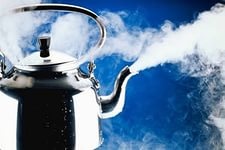 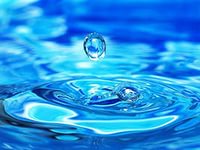 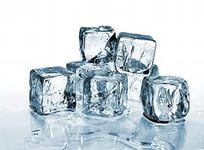 Животные, растения, человек на 70-80% состоят из воды
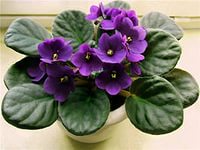 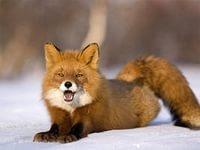 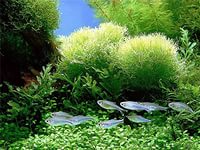 Круговорот воды в природе
Вода
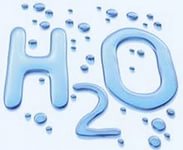 соленая 				пресная 




97,2 % 				2,8%
от общего запаса
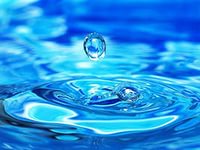 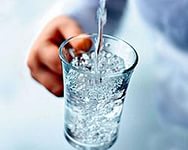 Жесткая вода содержит ионы кальция, магния и железа
Жесткость


временная 			  постоянная  
карбонатная 	  		  некарбонатная
Способы устранения жесткости
Временная жесткость 
 устраняется кипячением
Добавлением соды
Постоянная жесткость
Добавлением соды
СaCl2   + Na2 CO3 = CaCO3↓ +2NaCl
Минеральные воды – содержат катионы , кальция, натрия,  магния и другие, а также сульфат-, карбонат-, хлорид  анионы
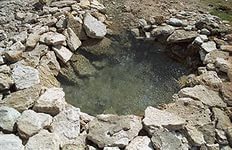 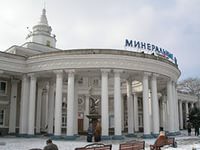 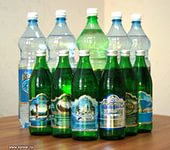 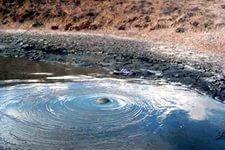 Характеристика агрегатных состояний веществ
Характеристика агрегатных состояний веществ
Домашнее задание
§9 вопрос 1,4,6,7